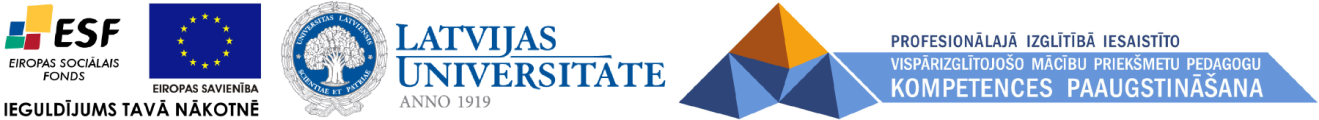 Statistika ikdienā
ESF projekts „Profesionālajā izglītībā iesaistīto vispārizglītojošo mācību priekšmetu pedagogu kompetences paaugstināšana” (vienošanās Nr. 2009/0274/1DP/1.2.1.1.2/09/IPIA/VIAA/003)
Biometrija
Zinātne, kas pētī dzīvās būtnes ar statistikas metodēm
    Biometriskās identifikācijas sistēmas, kas identificē personu pēc asinsvadu raksta pirkstā   - pirkstu nospiedumi pasēs, ar tiem var  aizstāt maksājumu kartes
       
     nekādas kartes
          nekādi PIN kodi
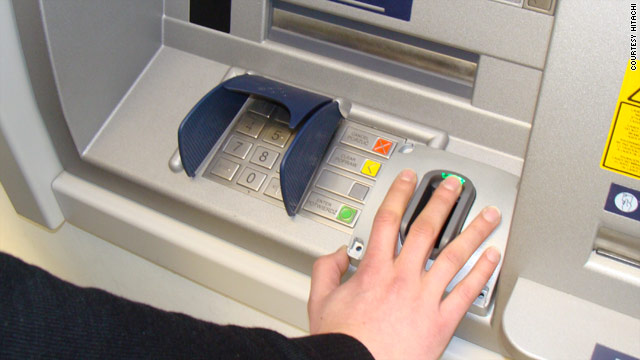 Epidemioloģija
Zinātne, kas pētī  slimību  biežumu  un to cēloņus
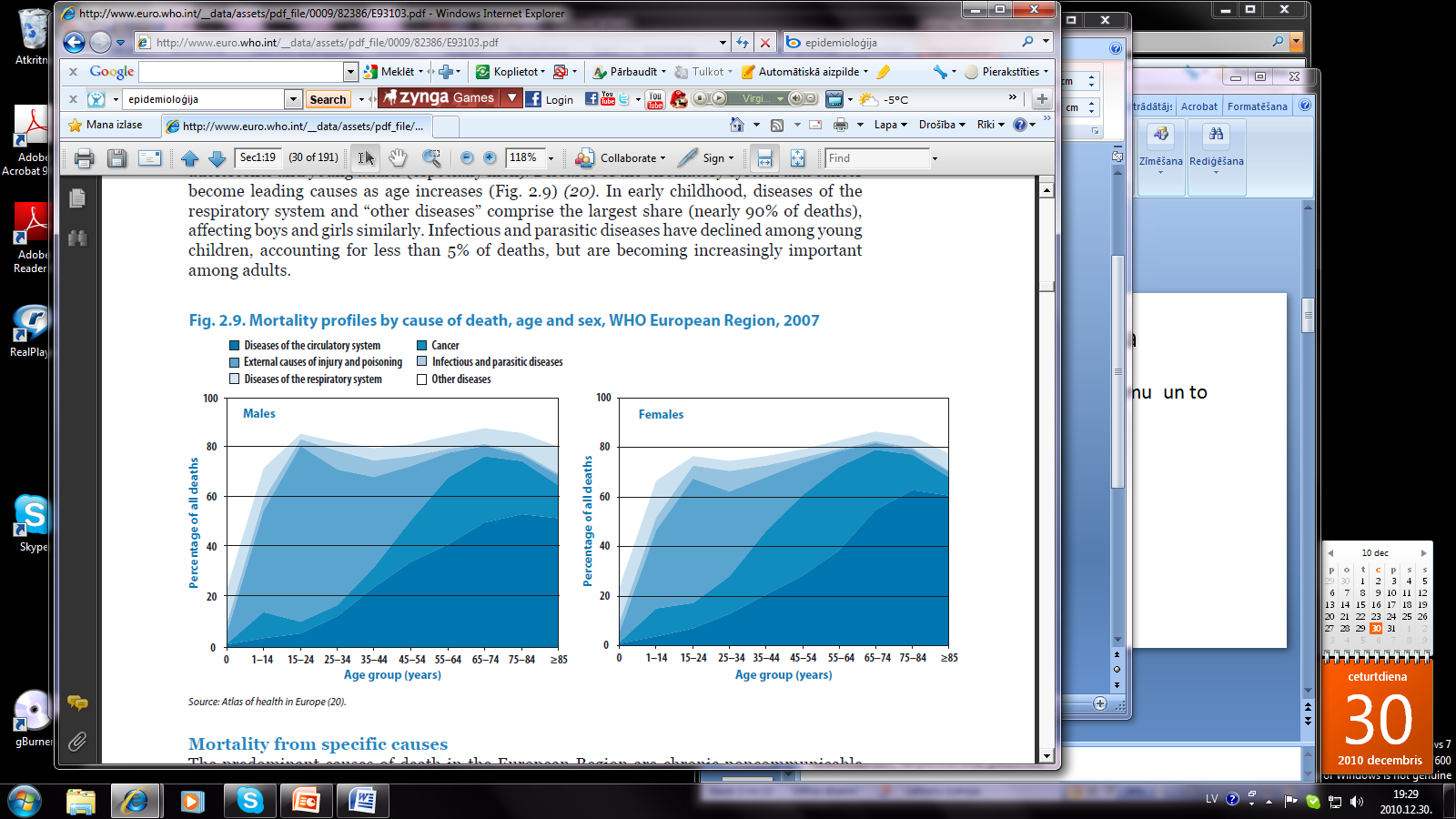 Ģenētika
Zinātne par gēniem, iedzimtību un organismu daudzveidību.  
 Riska faktoru noteikšana slimībām
Ja vienam no vecākiem ir konstatēta vēnu nepietiekamība, tad 43% gadījumu tā var būt arī nākamajām paaudzēm. Savukārt ja abi vecāki sirgst ar vēnu varikozi, tad risks, ka tā būs arī bērnam, pieaug līdz pat 90%.
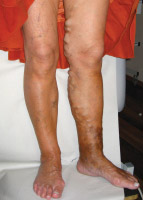 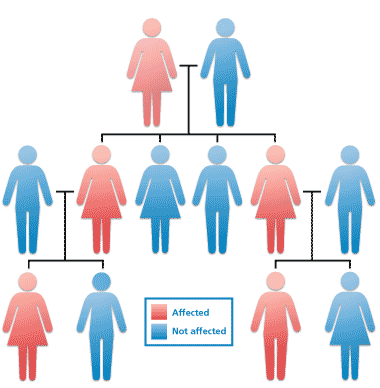 Demogrāfija
Zinātne par iedzīvotājiem
    Latvija atrodas dziļas demogrāfiskas krīzes situācijā- samazinās iedzīvotāji, zema dzimstība, noveco iedzīvotāji.
     Ko darīt?
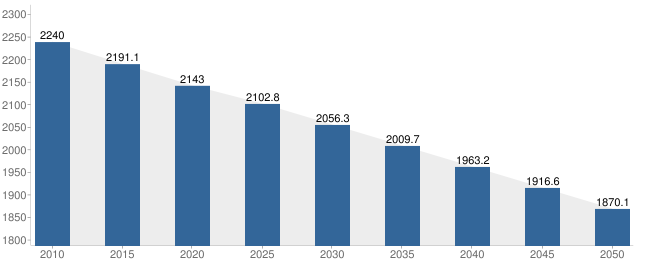 Finansu statistika
Zinātne, kas nodarbojas ar  finansu datu analīzi un modelēšanu
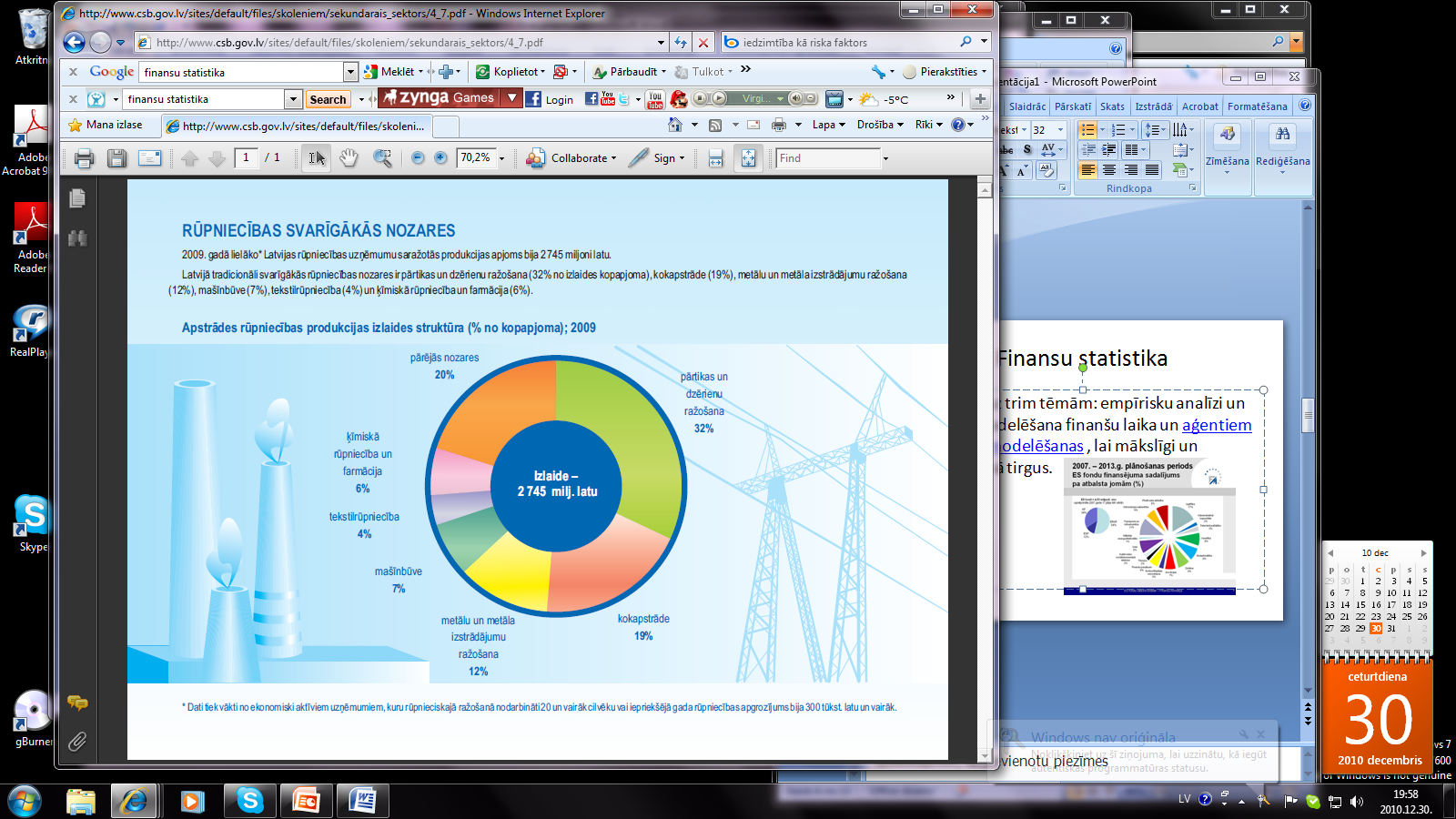 Ekonometrija
Ekonomikas nozare, kas analizē ekonomiskās parādības  , izmantojot statistikas un matemātikas  metodes
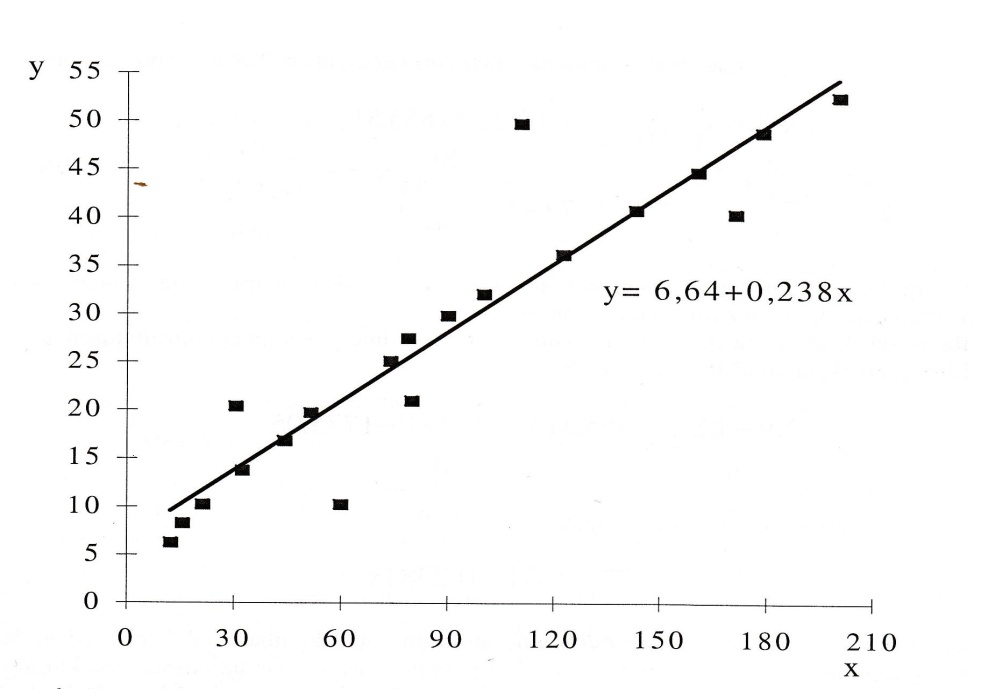 Kvantitatīvā lingvistika
Zinātne, kas pēta valodas lietotājus, valodas struktūru
     1989.gadā latviešu valodu prata 61,7% Latvijas iedzīvotāju, 2000.gadā – 79%, 2008.gadā latviešu valodas pratēju skaits, kuri vairāk vai mazāk prot latviešu valodu, jau sasniedz aptuveni 93%.
Psihometrija
Psiholoģijas nozare, kas nodarbojas ar mērījumiem , psihometriskiem modeļiem
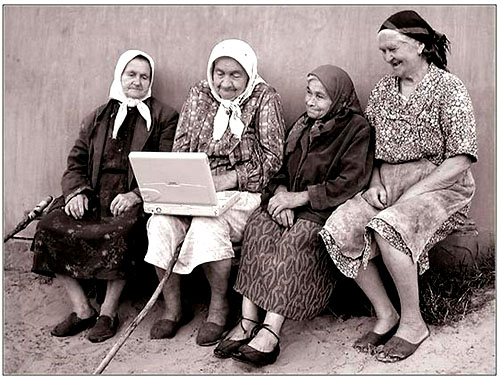 Sporta statistika
Sportisko sasniegumu analīze un modelēšana
     Vārtu skaits pasaules kausa spēlēs futbolā
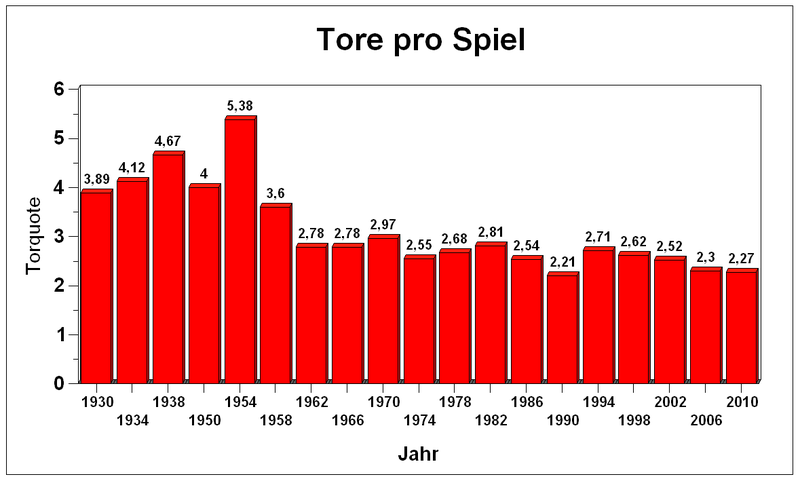 Apdrošināšanas matemātika
Riska faktoru noteikšana ar statistikas metodēm
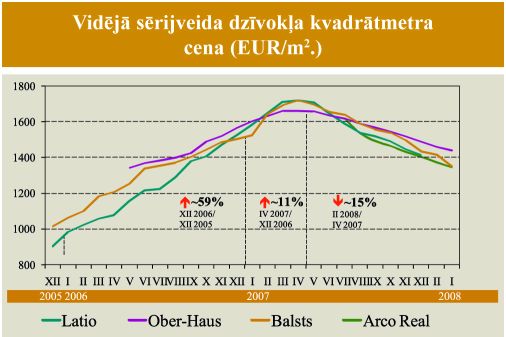 Stohastiskā mūzika
No  skaņu izlasēm veidota mūzika. Pārstāvis grieķu komponists  Iannis  Xenakis.  
Klausies viņa mūziku šeit
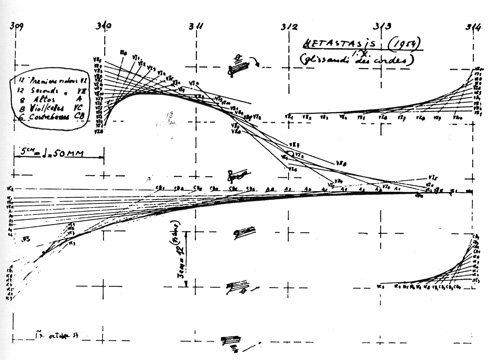 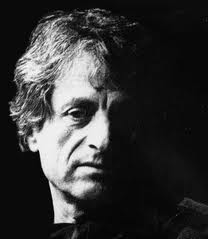